Winkel en zijn producten
Oefentoets 
1-20
Maak de oefentoets, werk volgens onderstaande manier:

Schrijf van elke plant de volledige wetenschappelijke naam op.

Schrijf (indien aanwezig) de Nederlandse naam op.

Controleer je antwoorden (Antwoordvel Wikiwijs)

Kijk je werk na: 	- elke Latijnse naam 1 punt

				- Nederlandse naam 0,5 punt

Cijfer uitrekenen (antwoordvel): 
   punten optellen en delen volgens laatste dia “Beoordeling” 

Cijfer doorgeven aan docent (Teams)
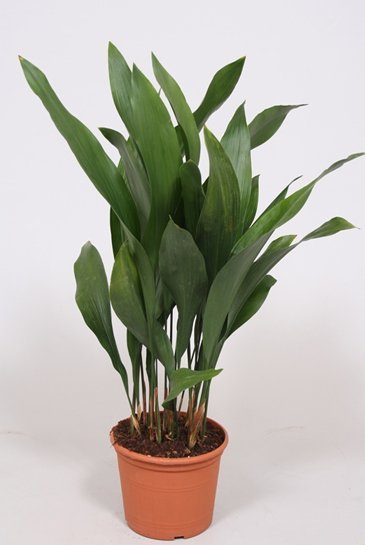 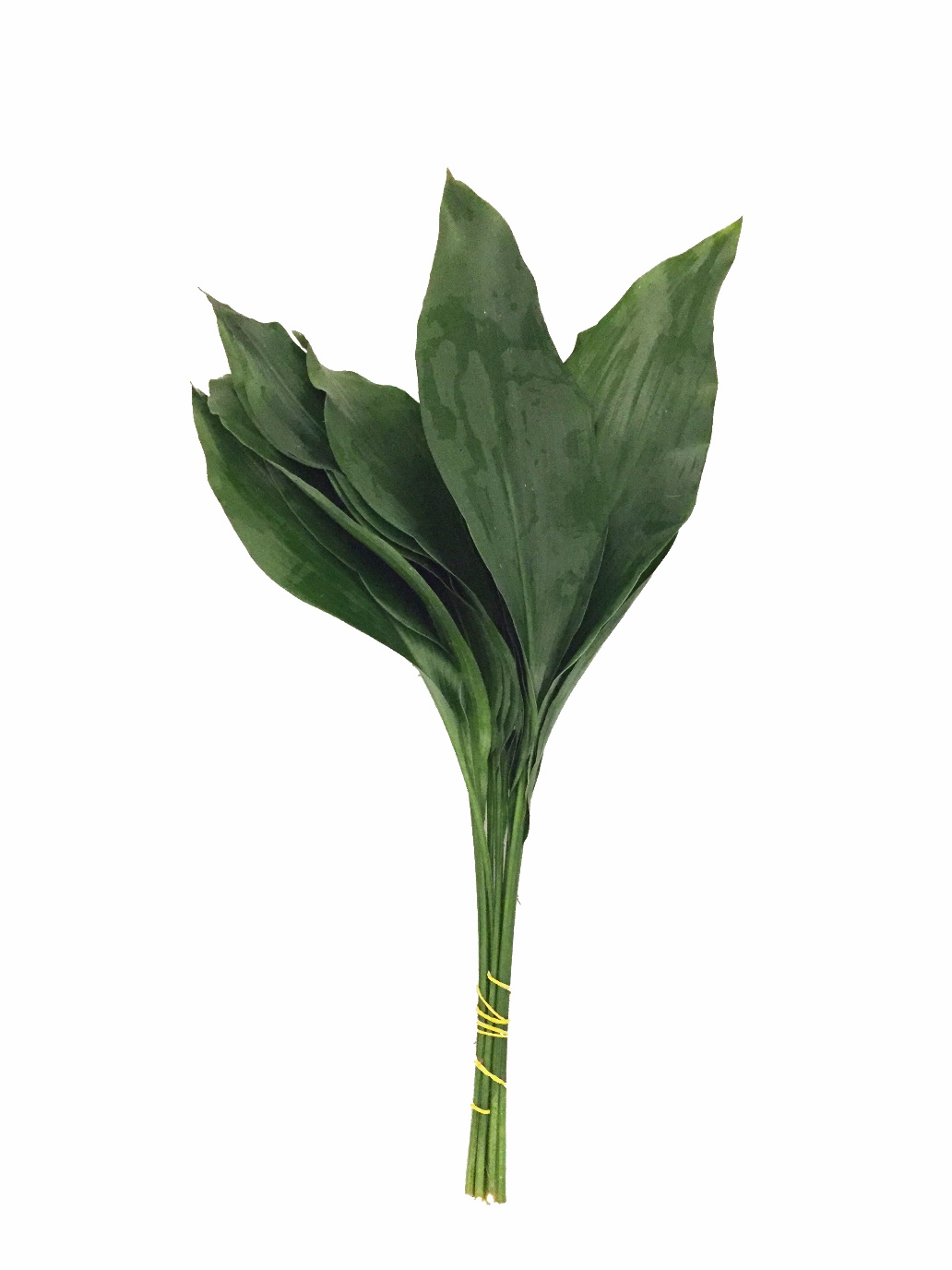 1
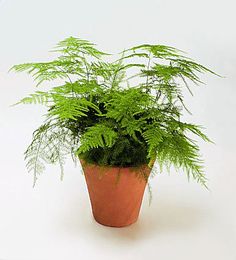 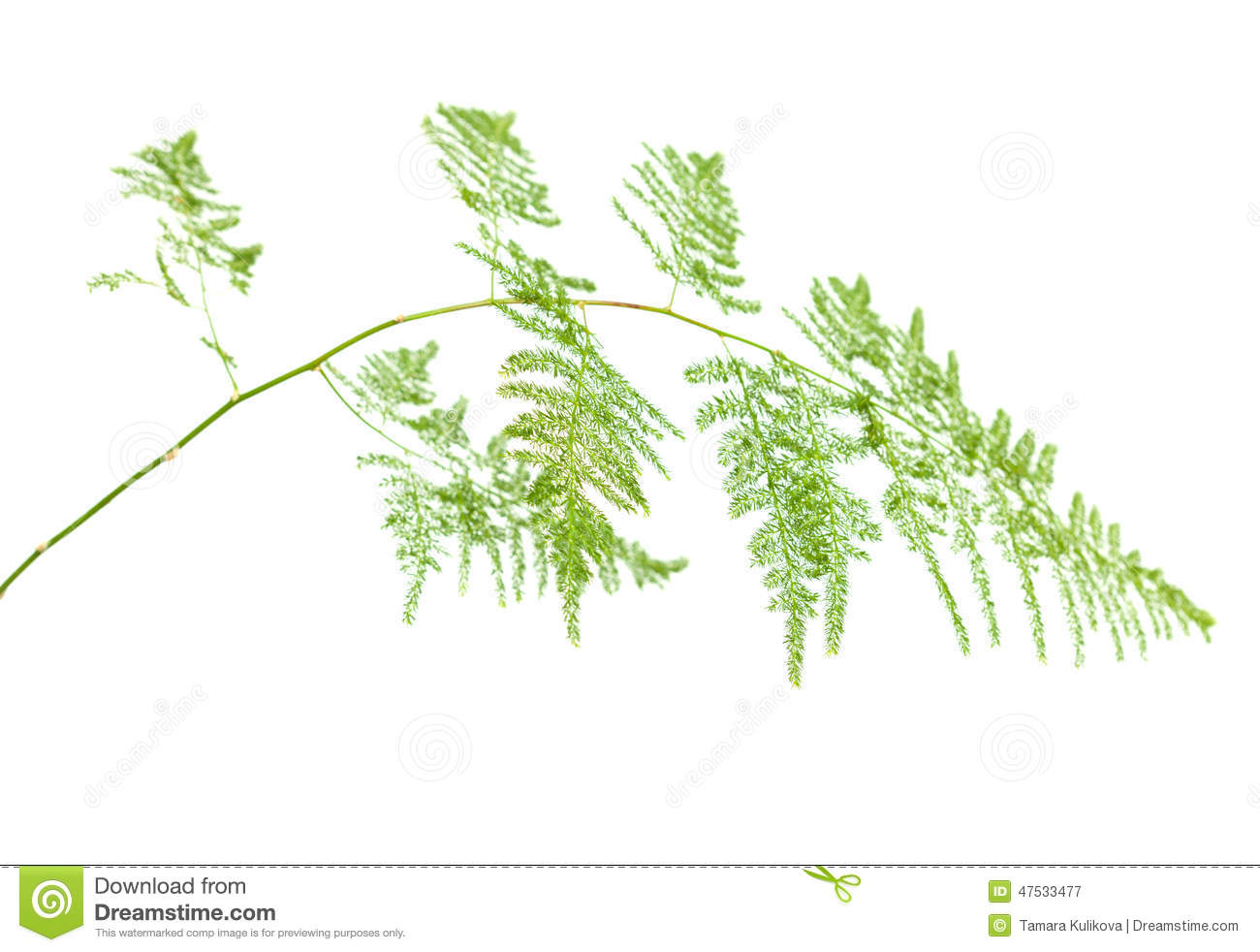 2
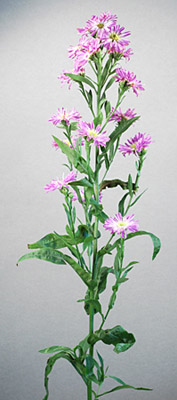 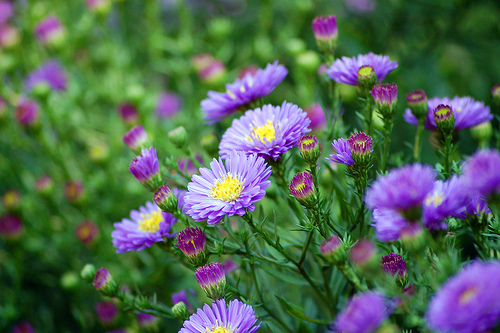 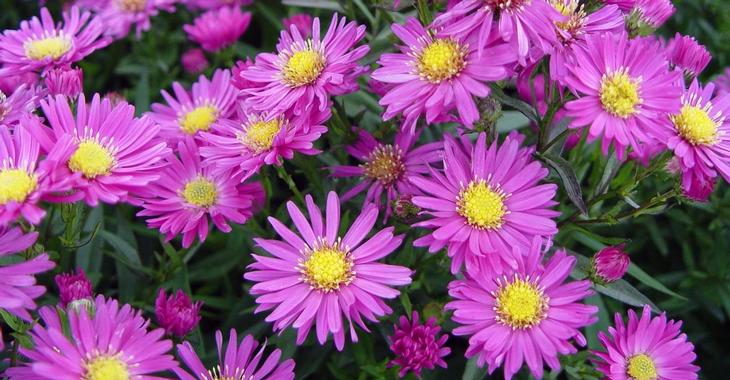 3
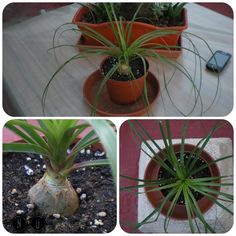 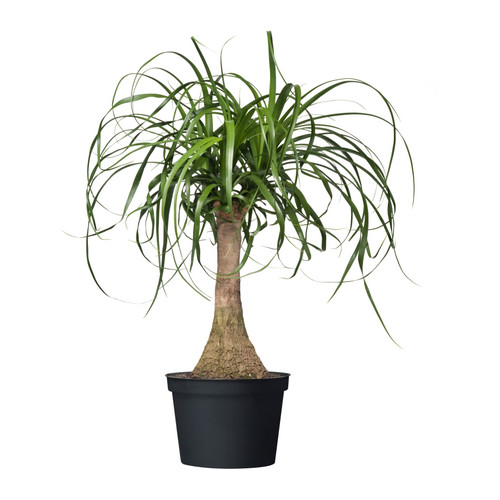 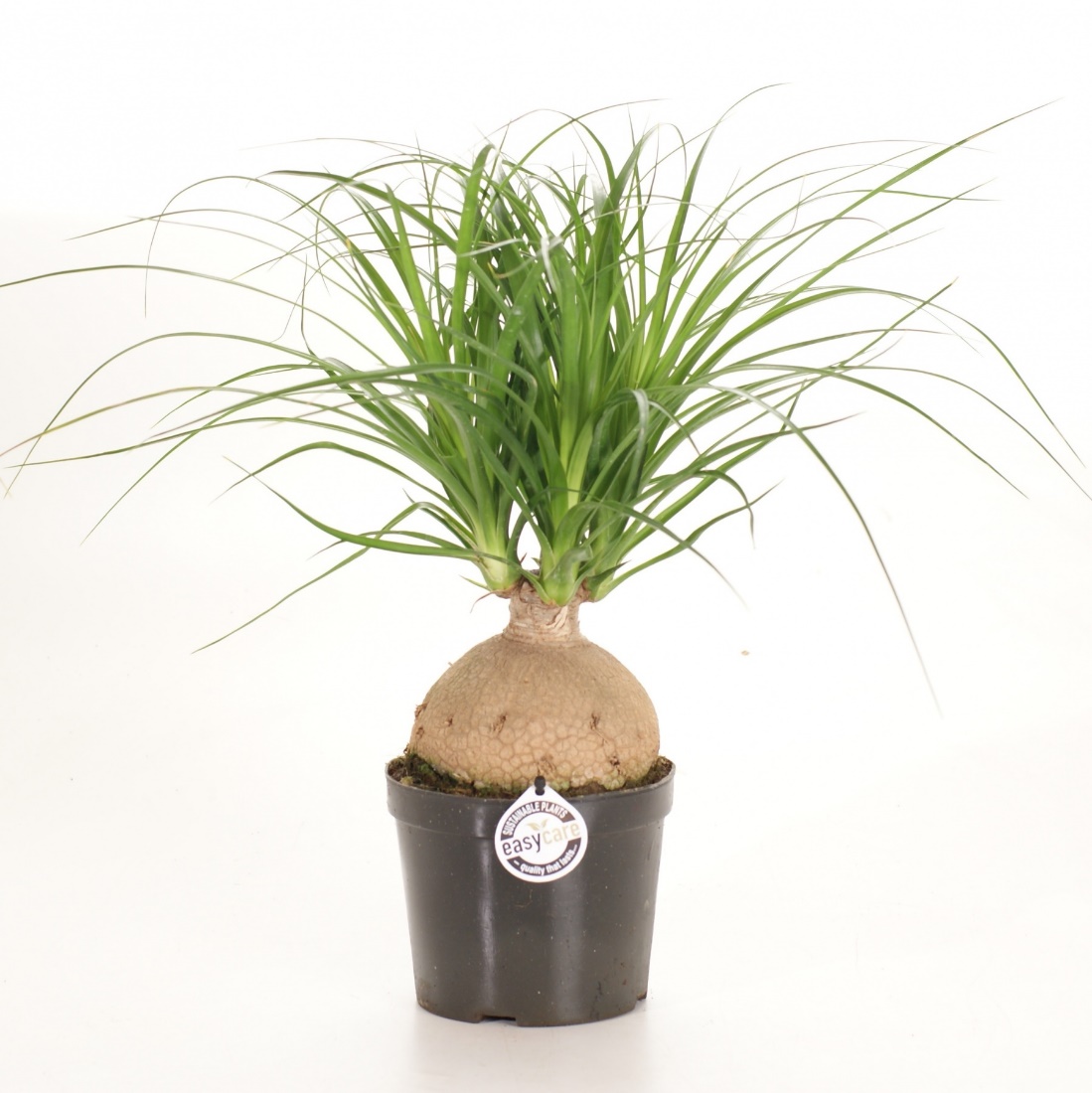 4
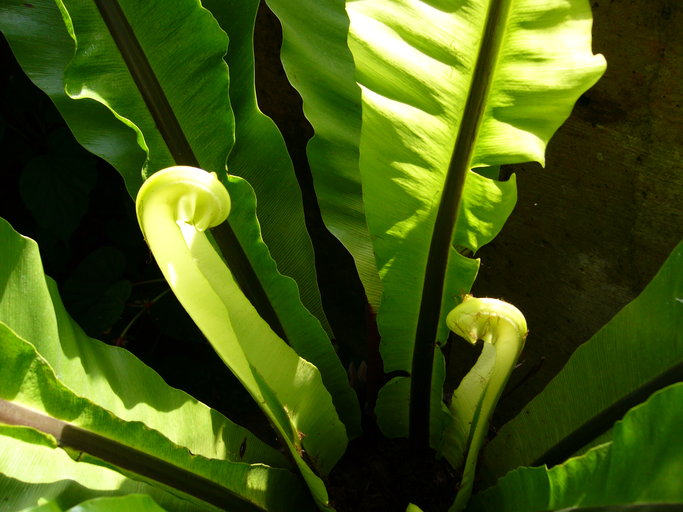 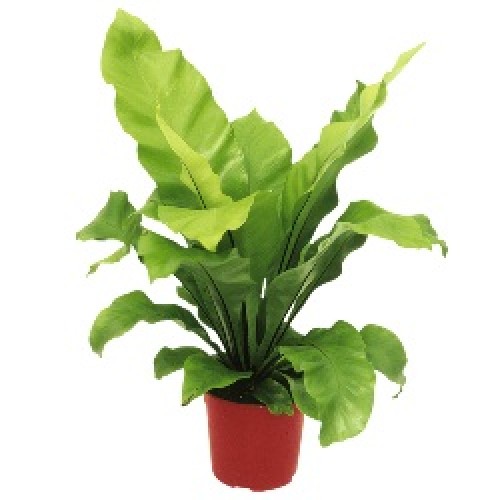 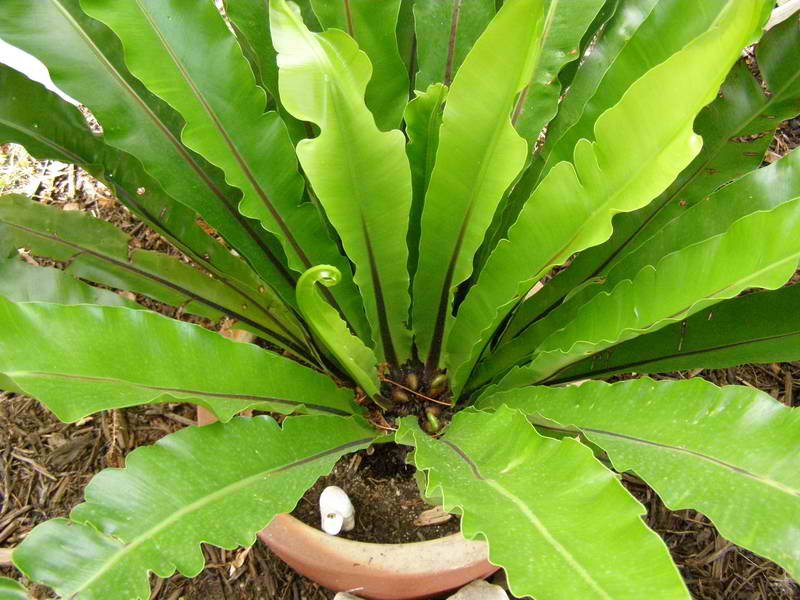 5
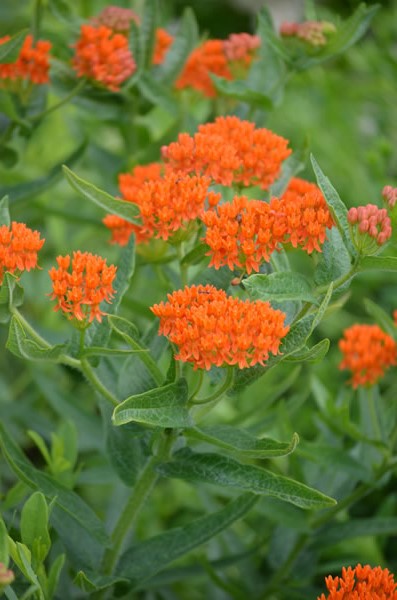 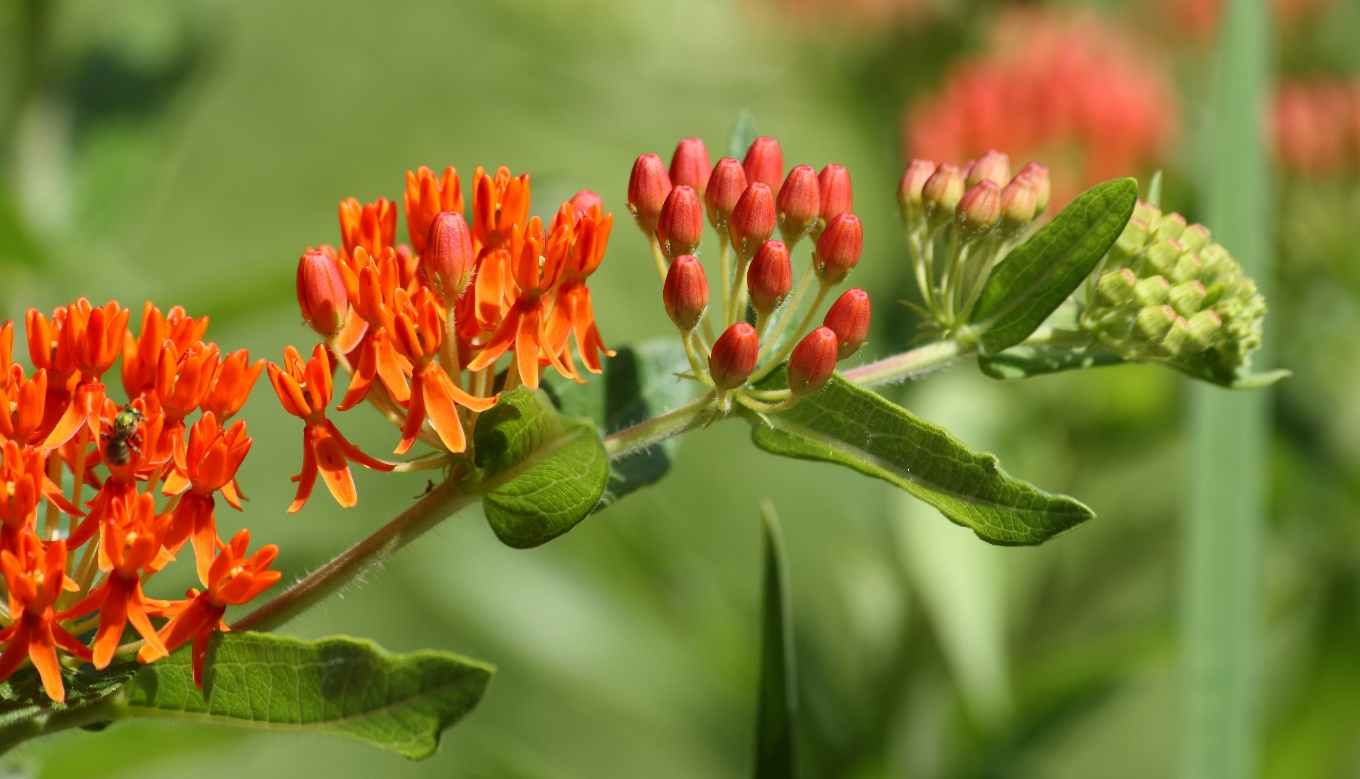 6
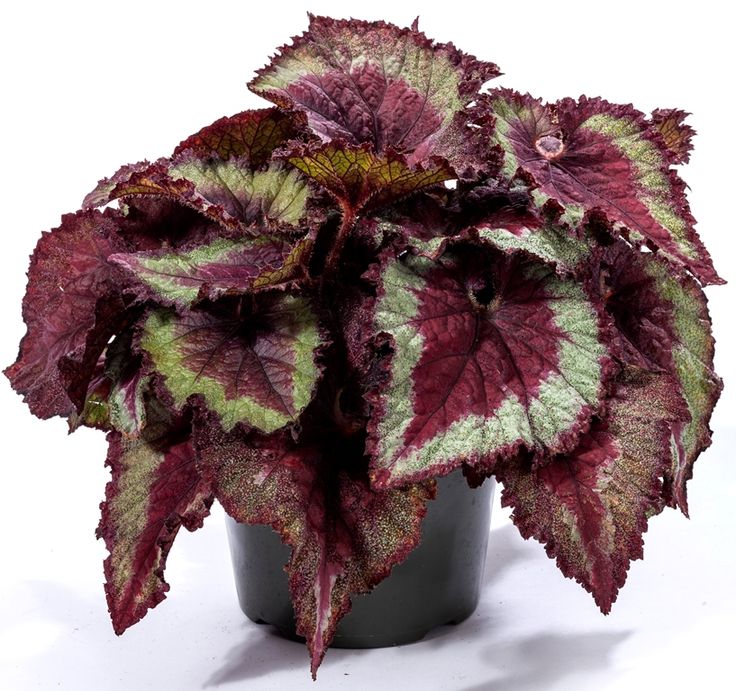 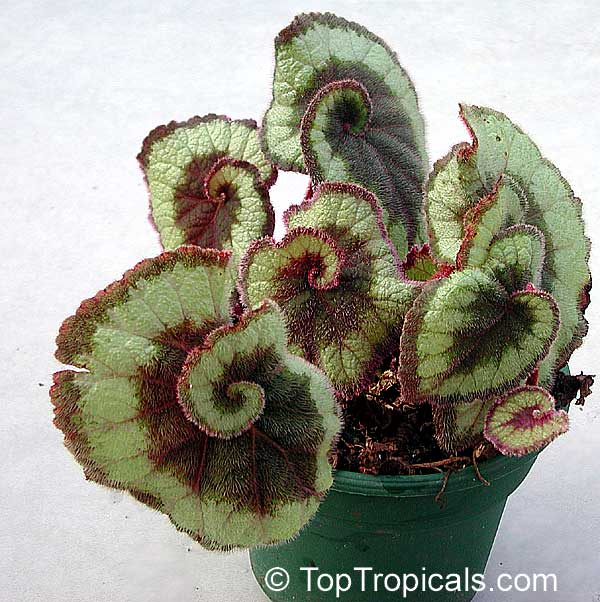 7
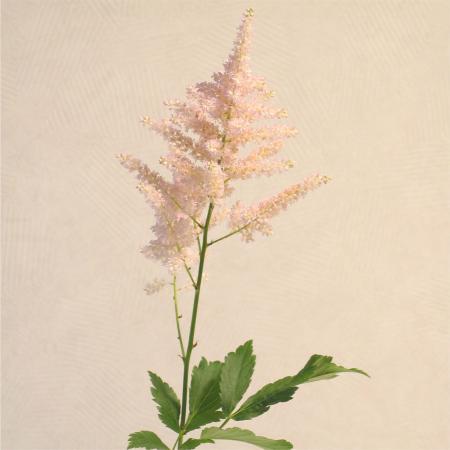 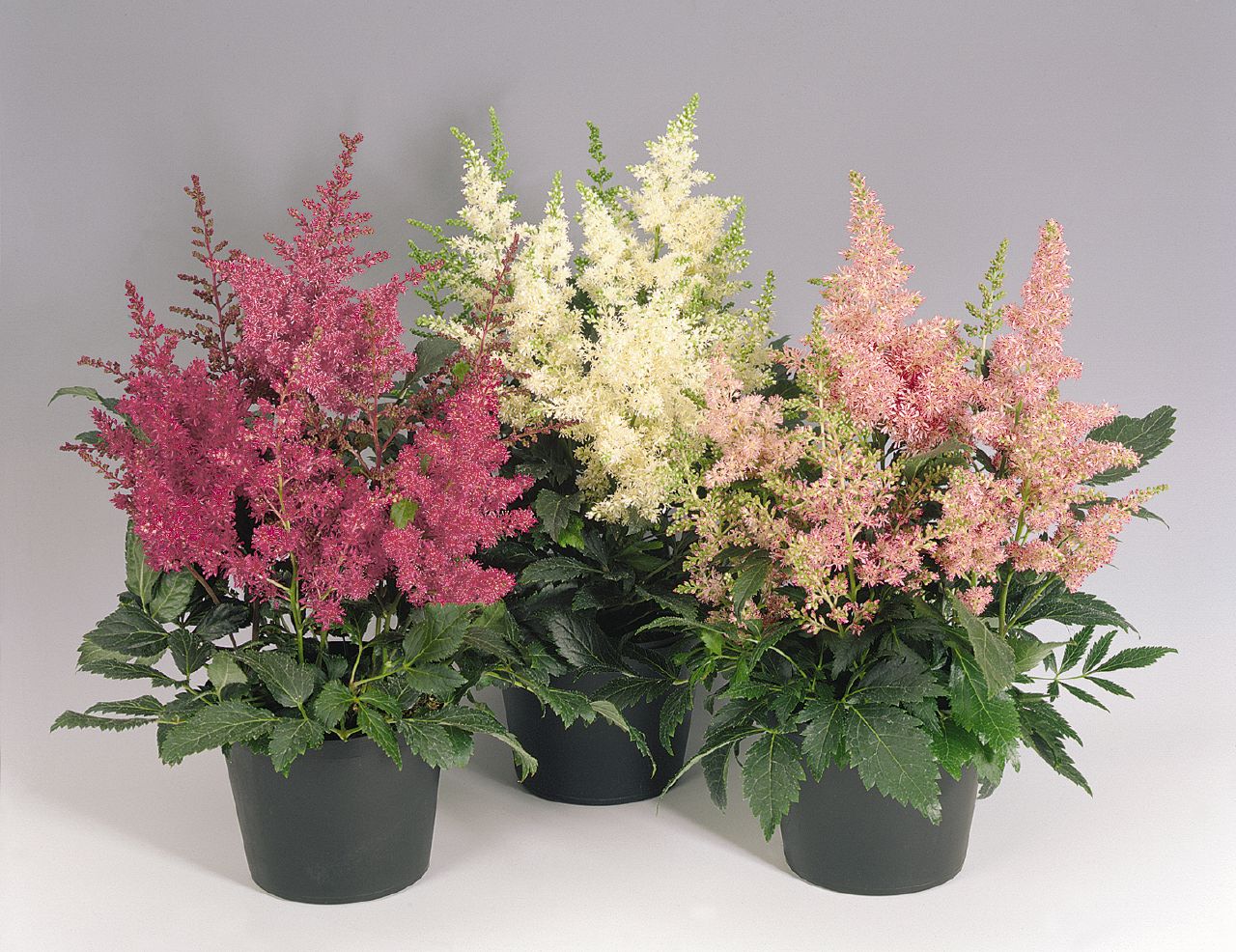 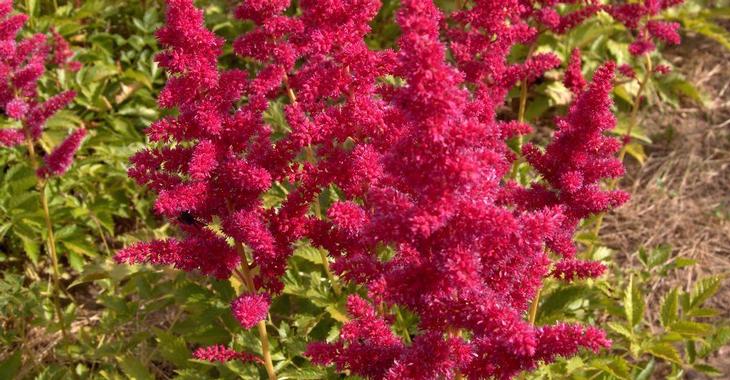 8
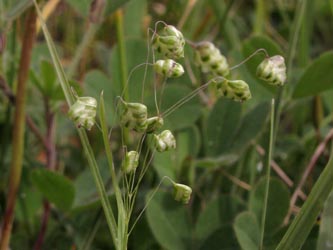 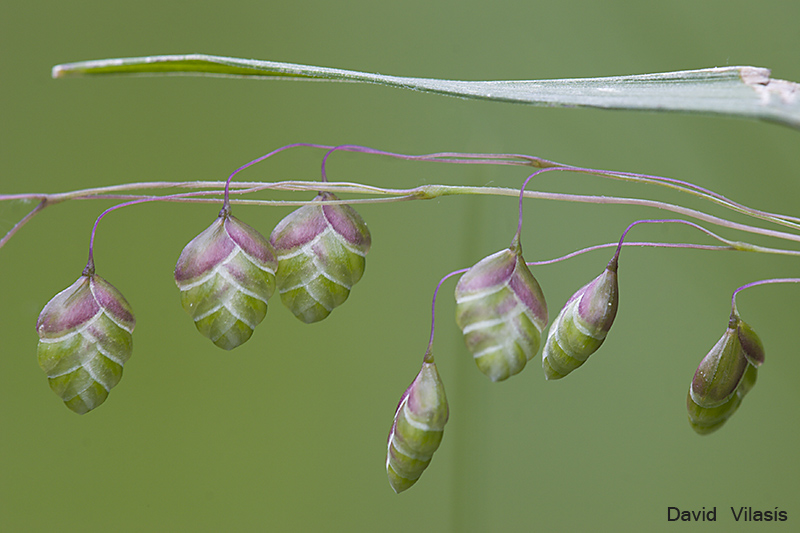 9
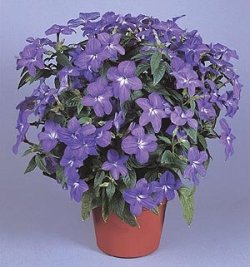 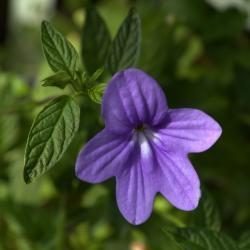 10
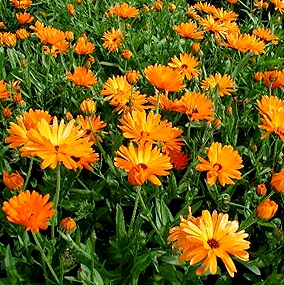 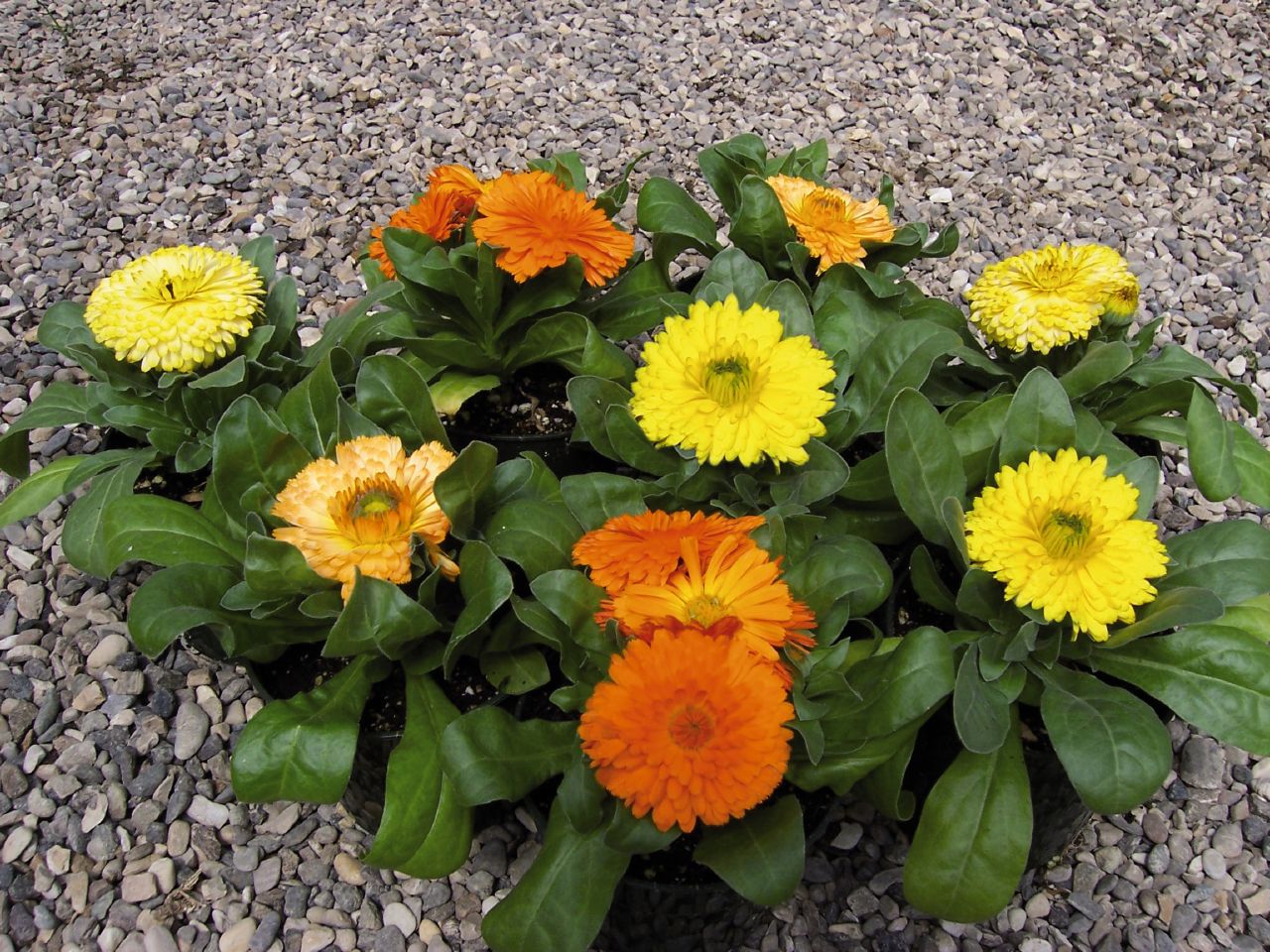 11
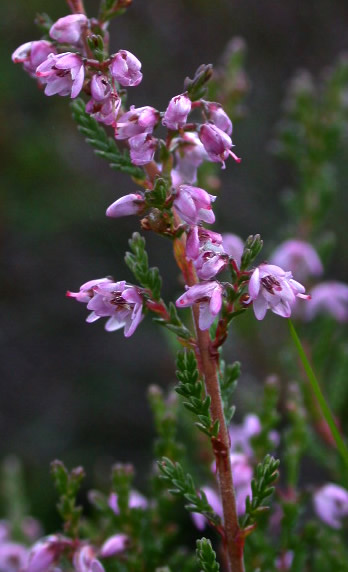 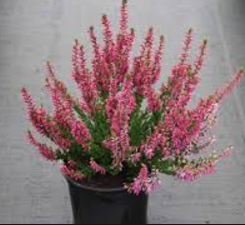 12
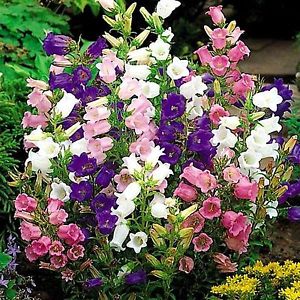 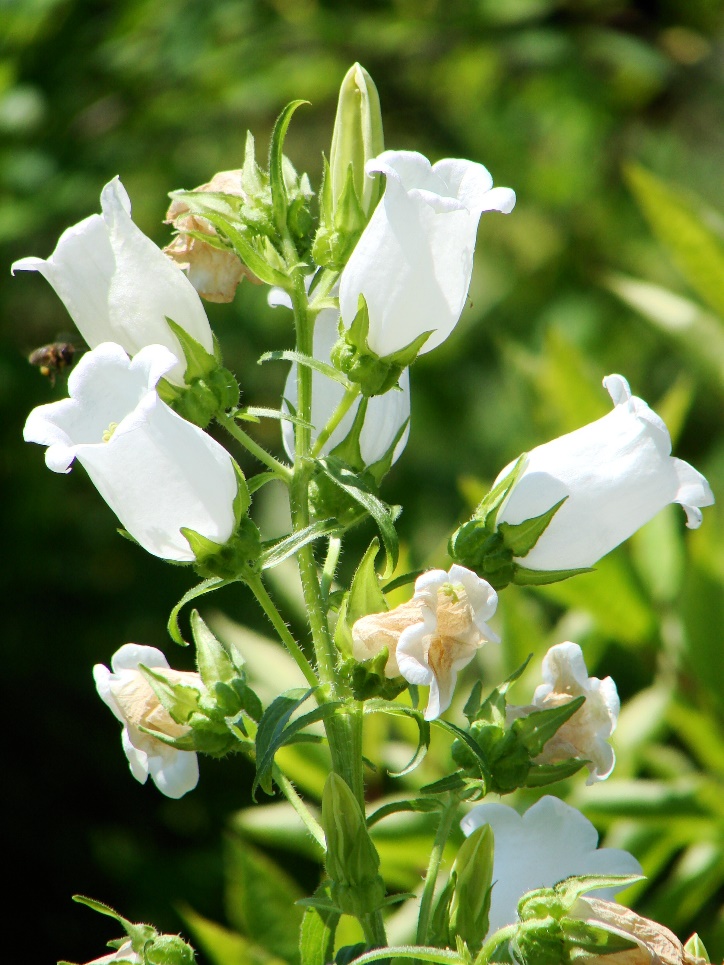 13
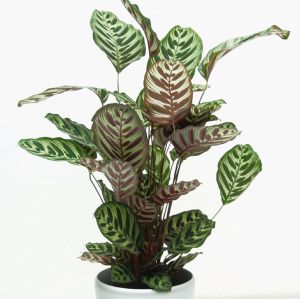 14
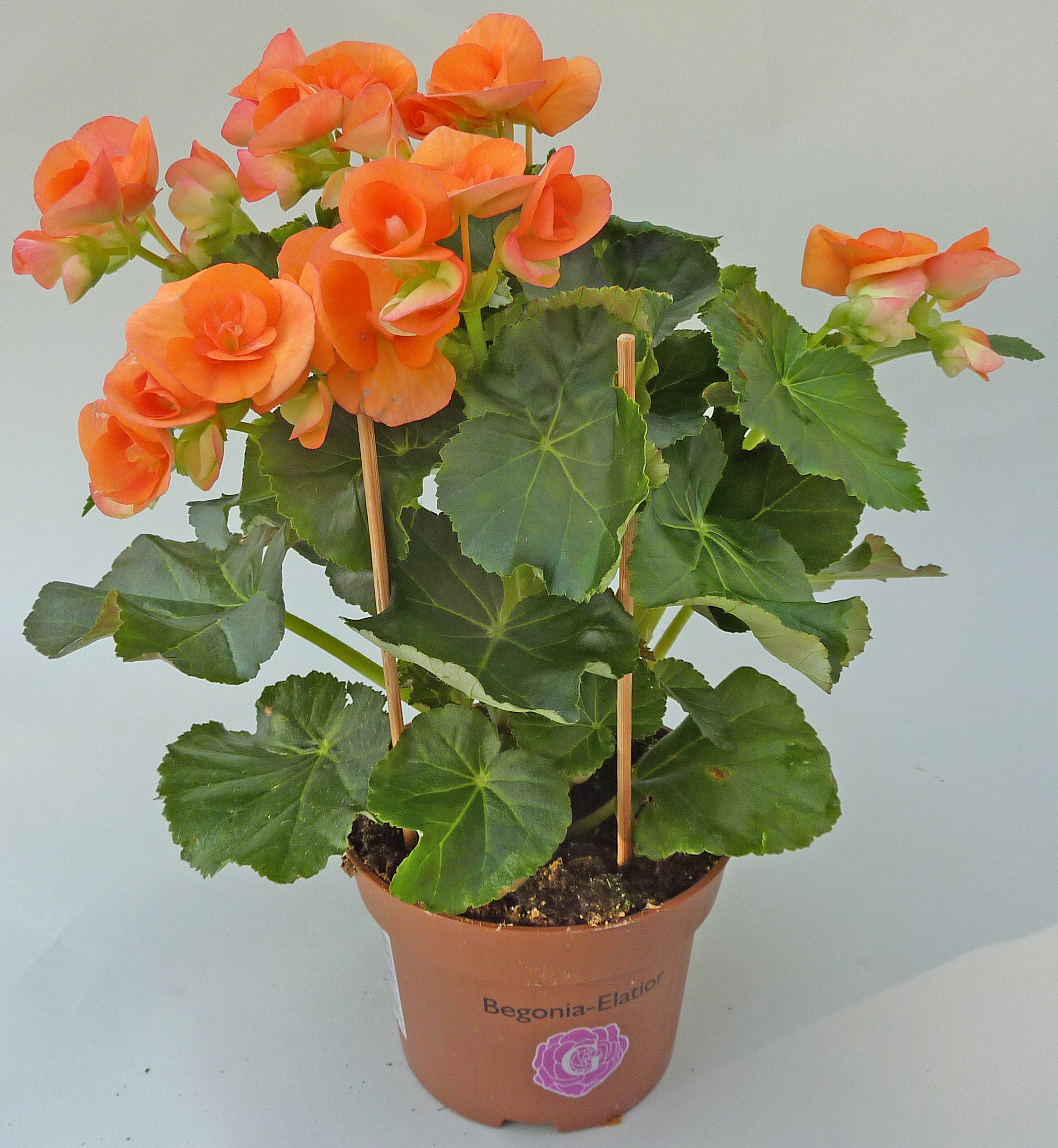 15
Totaal punten = cijfer          3,6